INDEKS MASA TUBUH DAN KEBUGARAN JASMANI DALAM KESEHATAN
2
INDEKS MASSA TUBUH
INDEKS MASSA TUBUH
Metode pengukuran sederhana yang menggambarkan  hubungan antara berat badan dan tinggi badan, serta digunakan sebagai skrining obesitas dan untuk memantau status gizi.
3
IMT
IMT = BB/TB2 BB ialah berat badan dalam kilogramTB ialah tinggi badan dalam meter
—SOMEONE FAMOUS
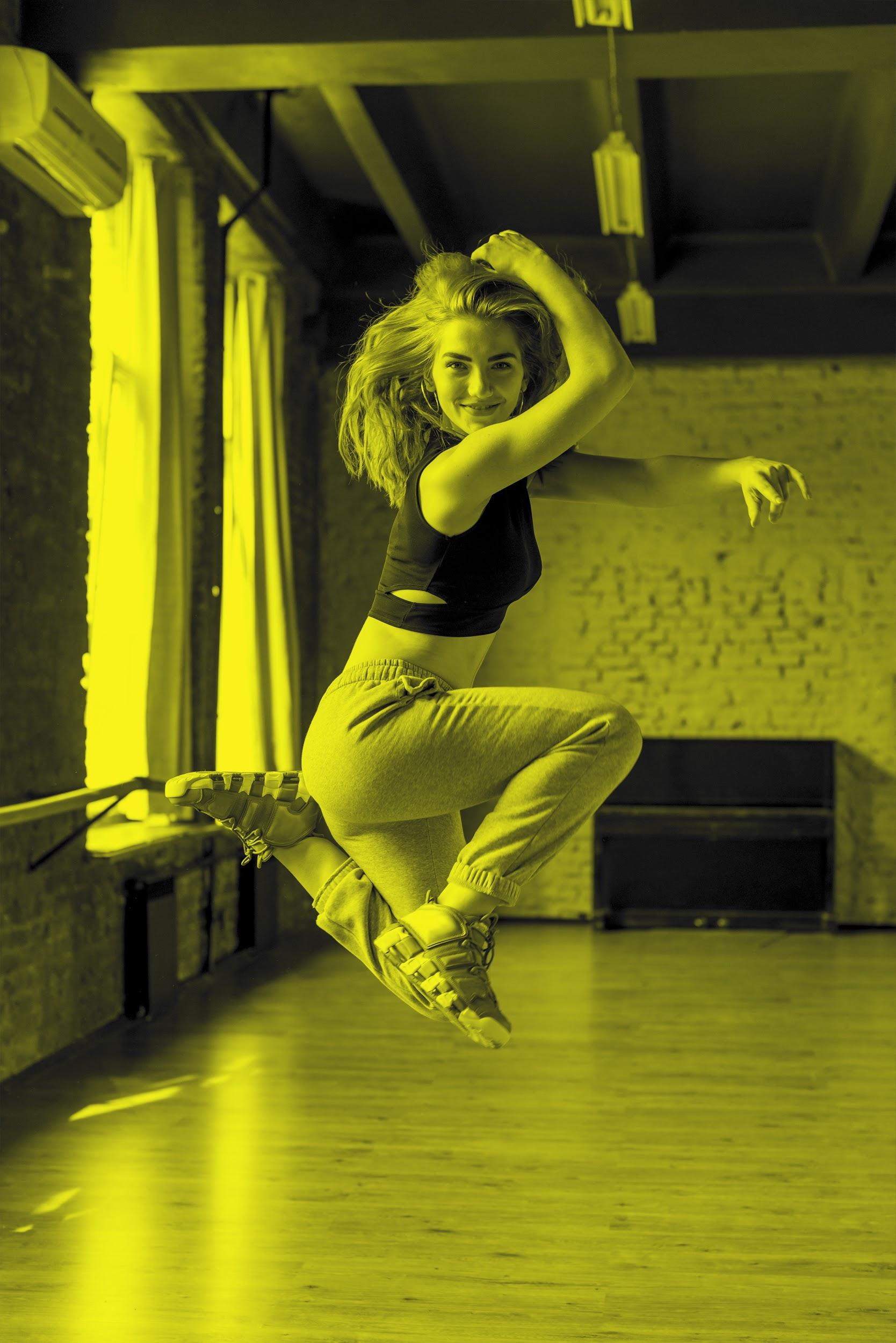 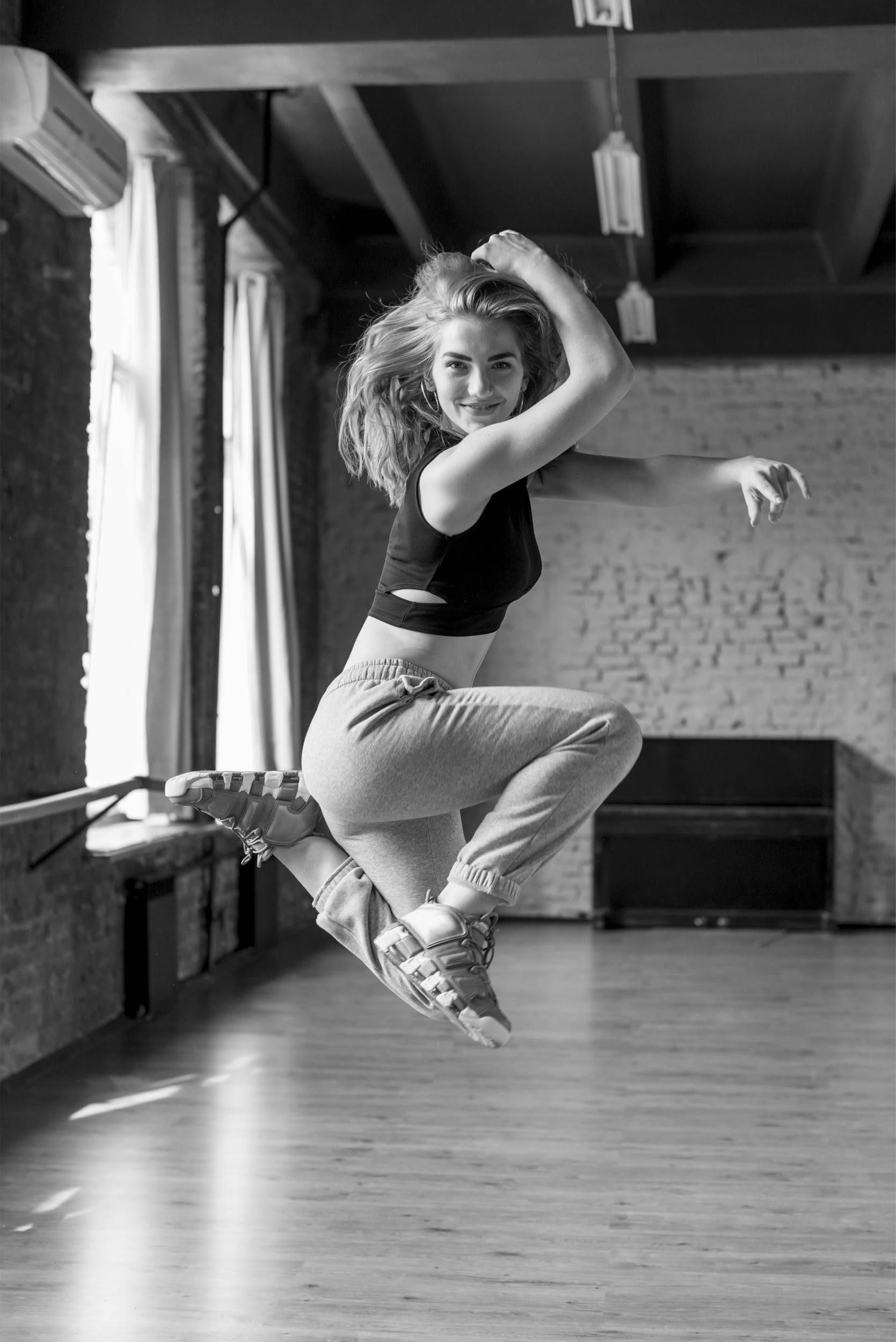 4
OUR TEACHING METHOD
Here you could describe the topic of the section
01
OUR ACADEMIC AREAS
KLASIFIKASI IMT INTERNASIONAL
02
Here you could describe the topic of the section
KLASIFIKASI IMT INTERNASIONAL
OUR TEACHERS
Here you could describe the topic of the section
03
ENROLLMENT PROCESS
04
Here you could describe the topic of the section
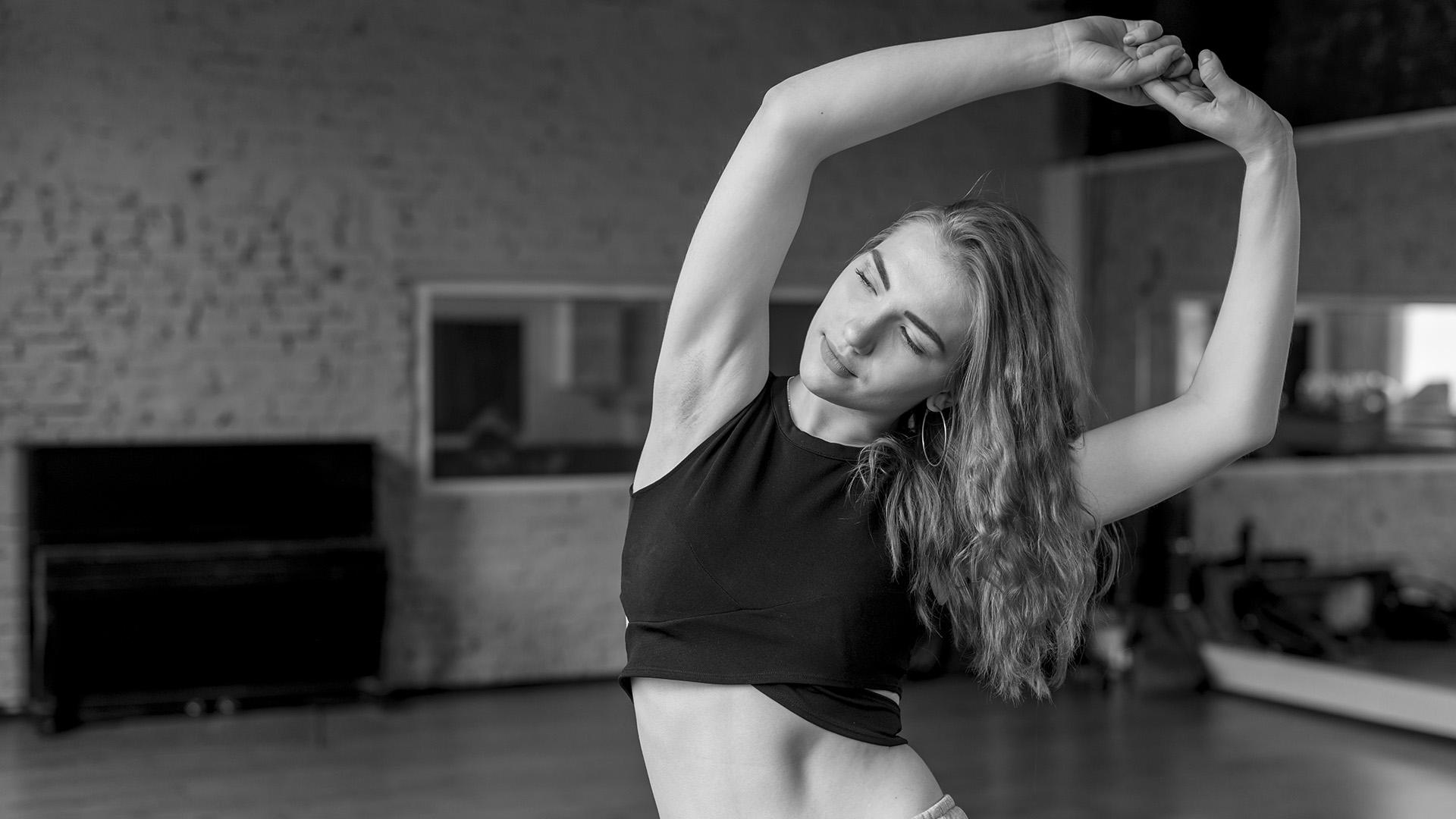 5
KOMPONEN KEBUGARAN JASMANI YANG BERHUBUNGAN DENGAN KESEHATAN
Komponen Kebugaran Jasmani yang Berhubungan dengan Kesehatan
DAYA TAHAN JANTUNG PARU
KEKUATAN OTOT
FLEKSIBILITAS
KOMPOSISI TUBUH
Kesanggupan dari sistem jantung, paruparu, dan pembuluh darah untuk bekerja secara optimal saat melakukan aktivitas sehari-hari dalam waktu yang lama tanpa mengalami kelelahan berarti
Sekelompok otot dalam melakukan kerja. Kekuatan otot ini dipengaruhi oleh faktor latihan yang teratur dan terencana secara sistematis.
Luas bidang gerak yang maksimal pada persendian, tanpa dipengaruhi oleh suatu paksaan atau tekanan.
Perbandingan jumlah lemak yang terkandung didalam tubuh dengan berat badan seseorang.
6
Aktivitas Daya Tahan Kardiovaskular melalui Aktivitas Senam Aerobik
DAYA TAHAN KARDIOVASKULAR
Kemampuan sistem kardiorespirasi menyediakanoksigen untuk otot sehingga dapat melakukan pekerjaan atau kontraksi.
AKTIVITAS DT KARDIOVASKULAR MELALUI SENAM AEROBIK
SENAM AEROBIK
suatu rangkaian dari latihan-latihan aerobik seperti jogging, running, walking, dan jumping yang disusun sedemikian rupa dengan gerakan penghubung yang serasi dengan musik yang menyatu dengan gerakan, dengan memperhatikan gerakan-gerakan lengan, pinggang, tungkai yang bisa dilakukan sendiri-sendiri atau kelompok.
7
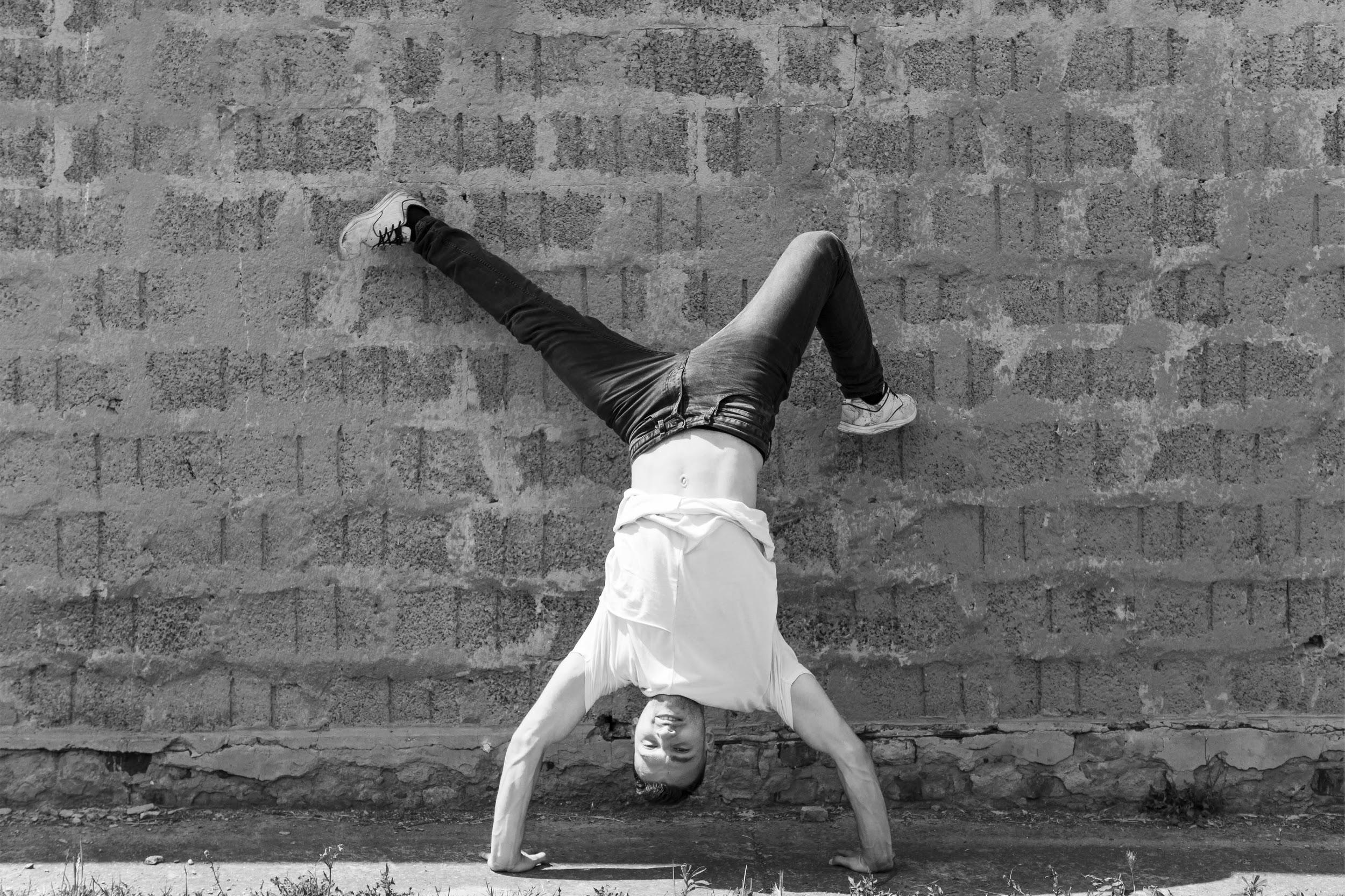 Aktivitas Daya Tahan Kardiovaskular melalui Aktivitas Senam Aerobik
01.
Senam Aerobik membutuhkan gerakan yang tidak rumit
AKTIVITAS DAYA TAHAN KARDIOVASKULAR MELALUI AKTIVITAS SNAM AEROBIK
Memerlukan waktu yang pendek dalam kegiatan yang berlangsung
02.
Dapat mengukur orang secara banyak
03.
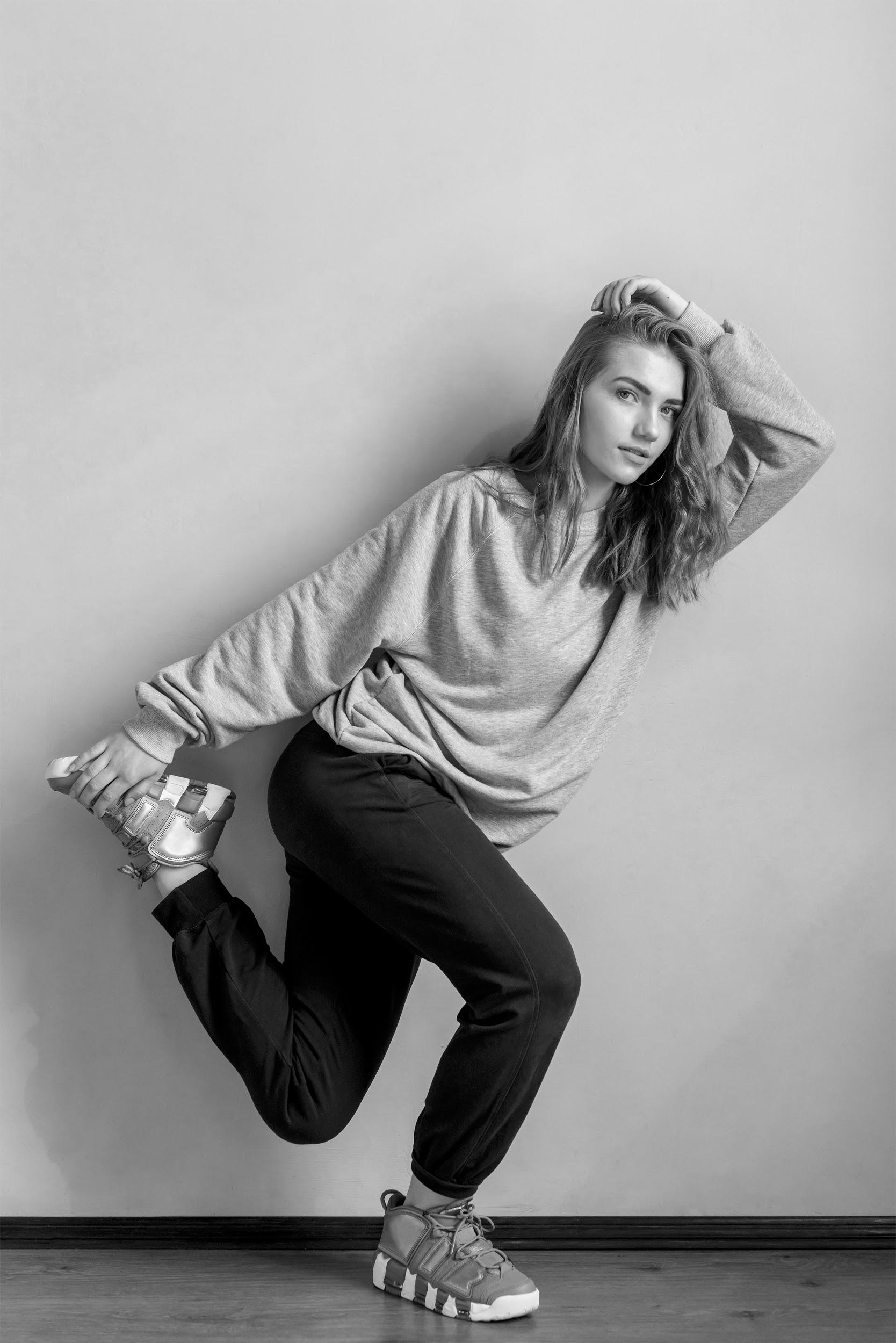 8
THANKyou
THANKS